Образовательный исследовательский проект 
с детьми  младшей группы
«Огород на окне»










Воспитатель: Соболева Марина Николаевна
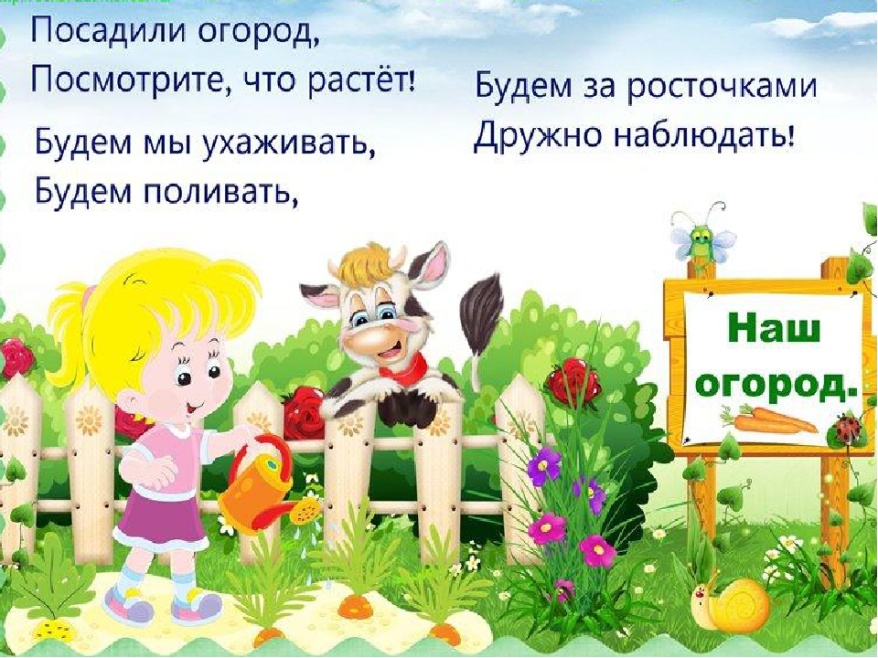 В апреле в нашей группе был организован «Огород на окне»
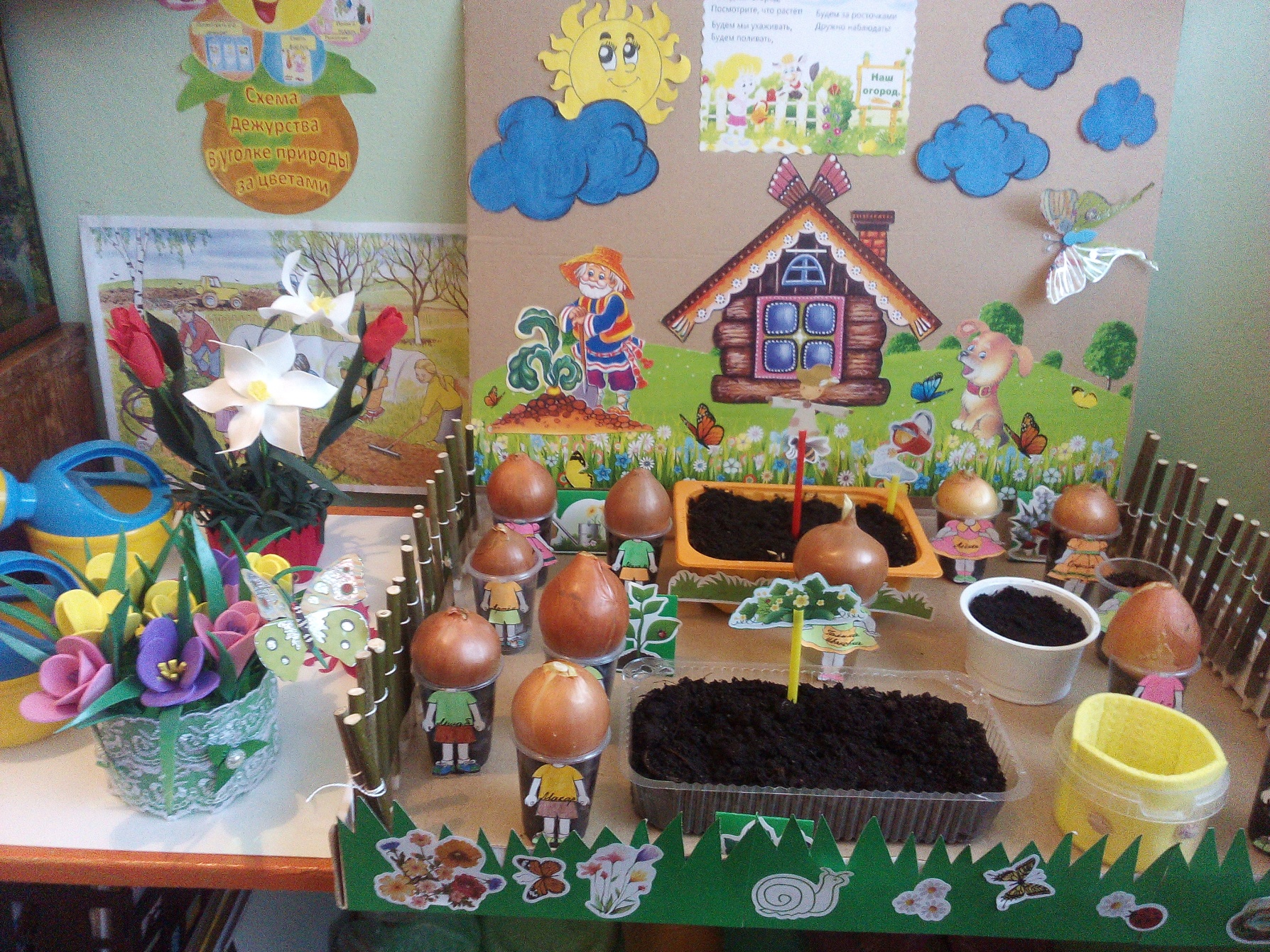 1 неделя. Знакомство с названиями цветов, закрепление названий овощей, знакомство с семенами.
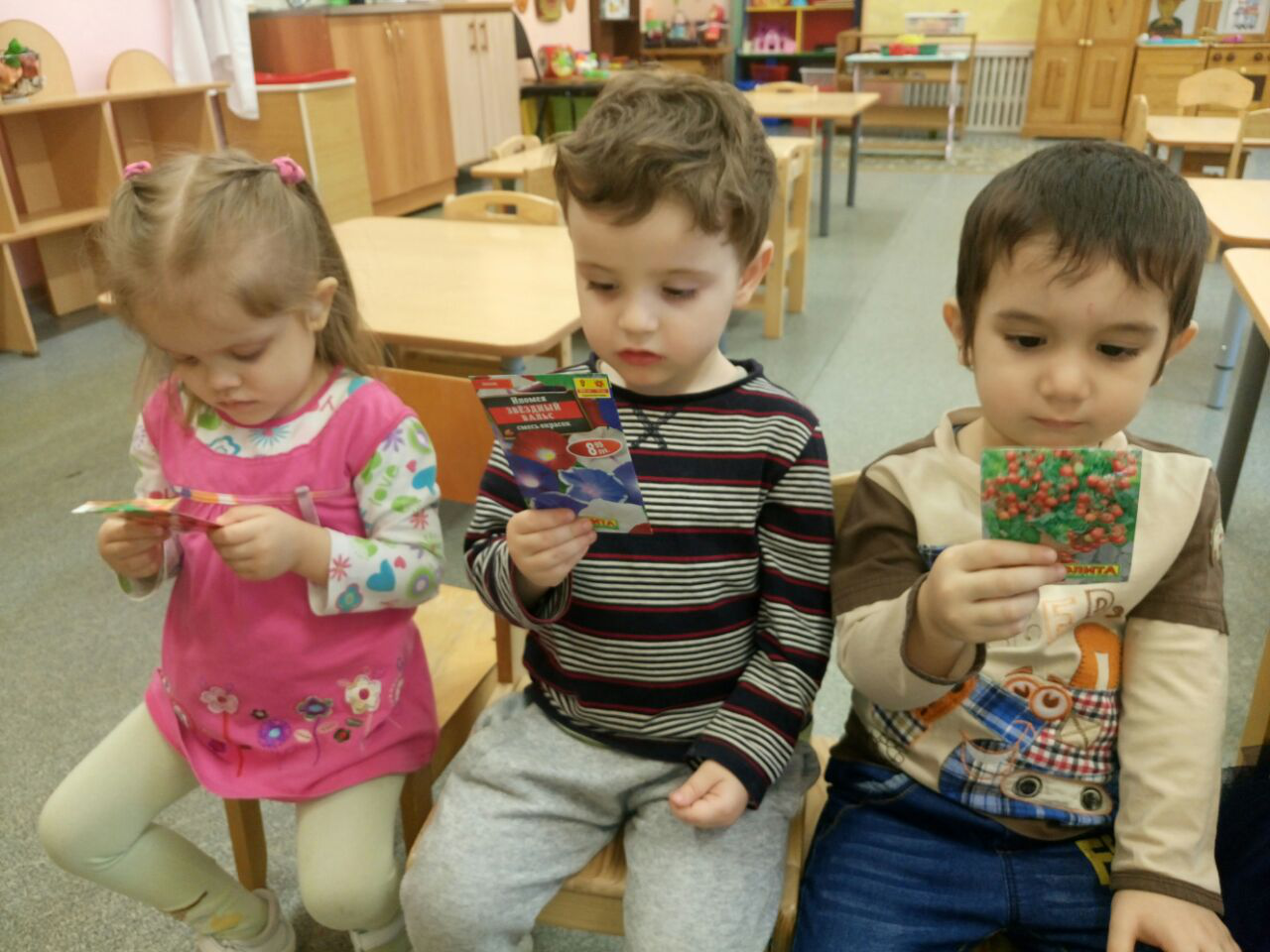 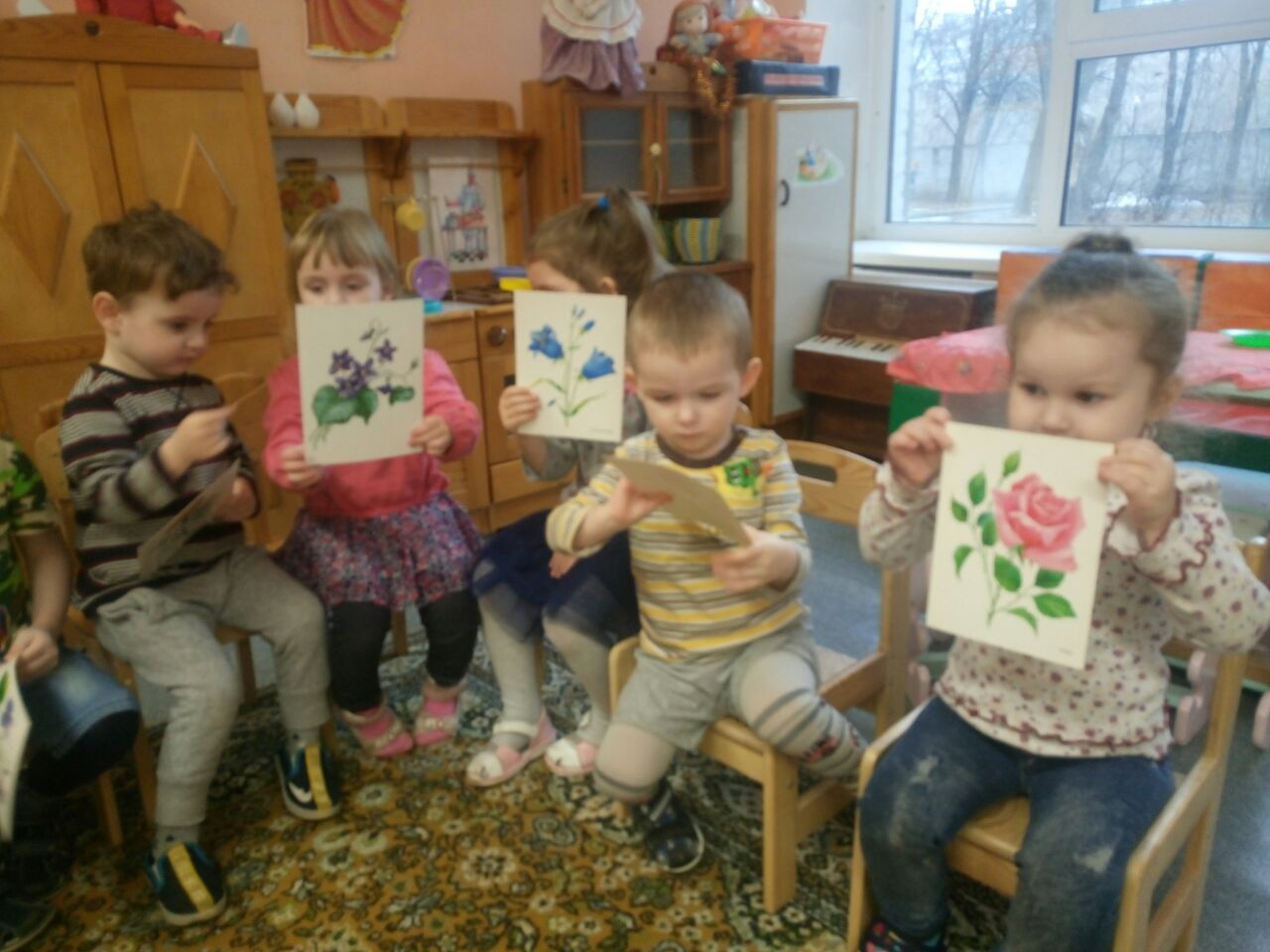 2 неделя. Сажаем лук, сеем рассаду цветов и томатов. Учимся ухаживать (поливать)
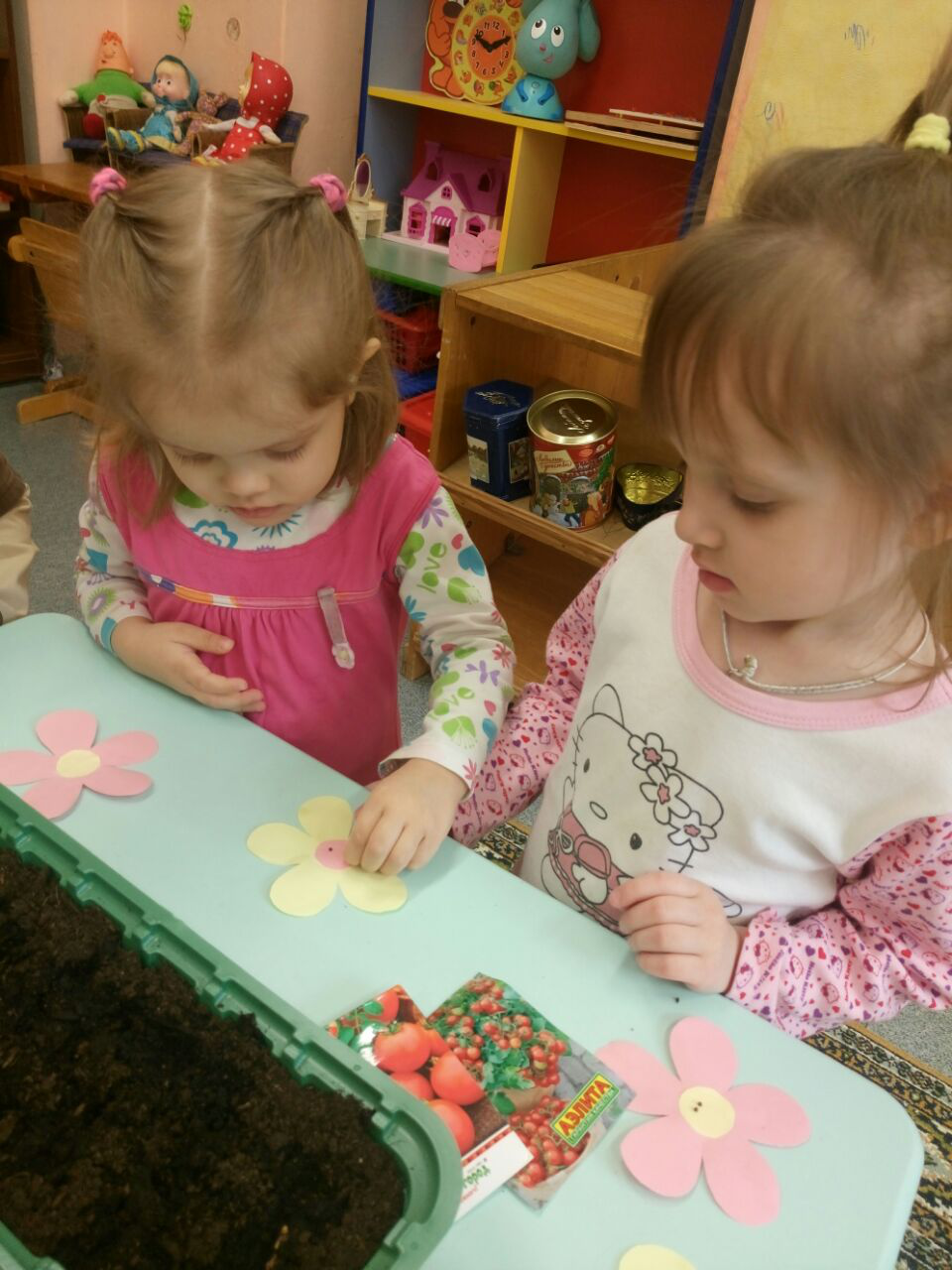 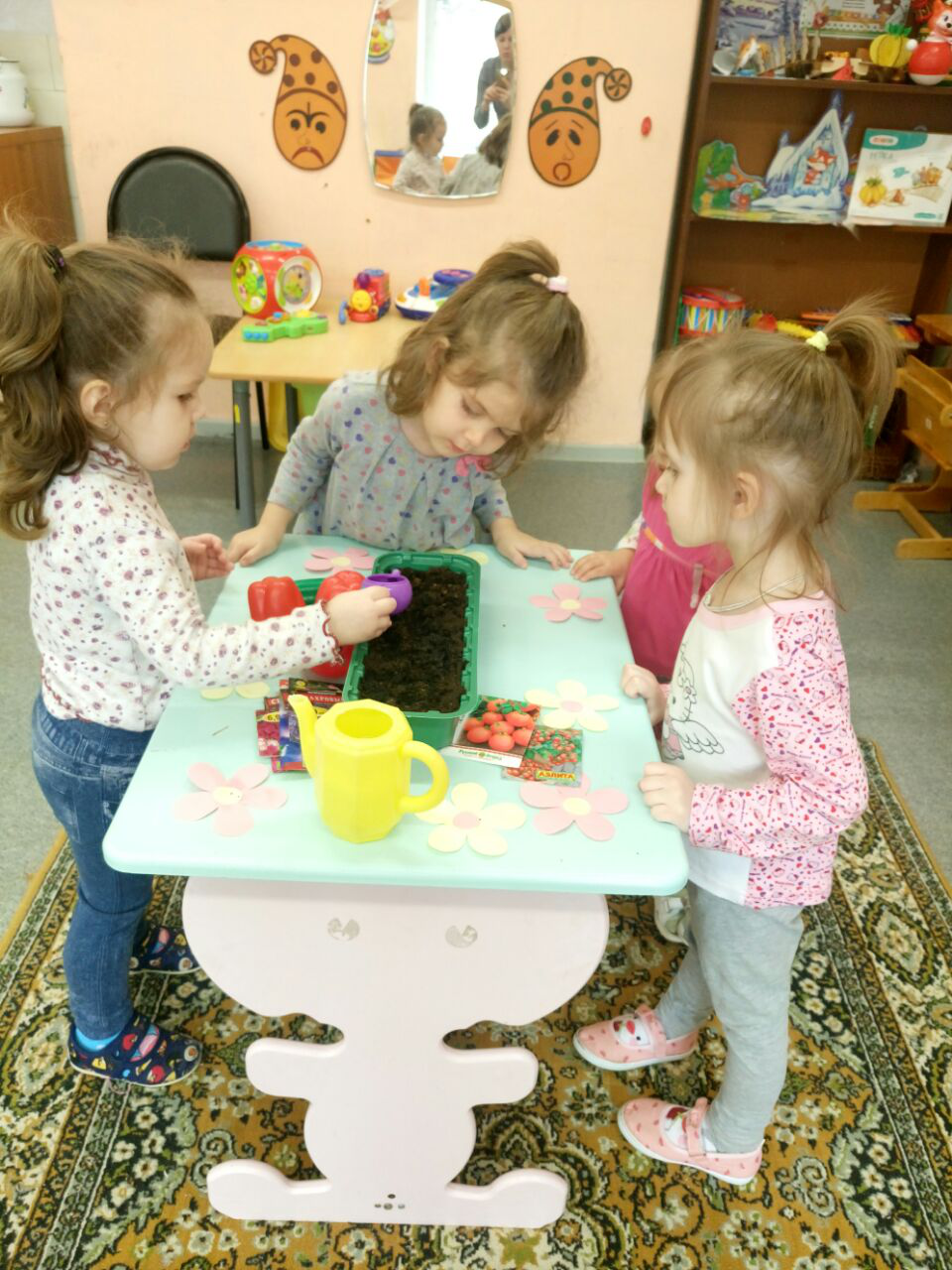 3,4 неделя. Наблюдаем, как прорастают семена, растут «пёрышки» у лука.
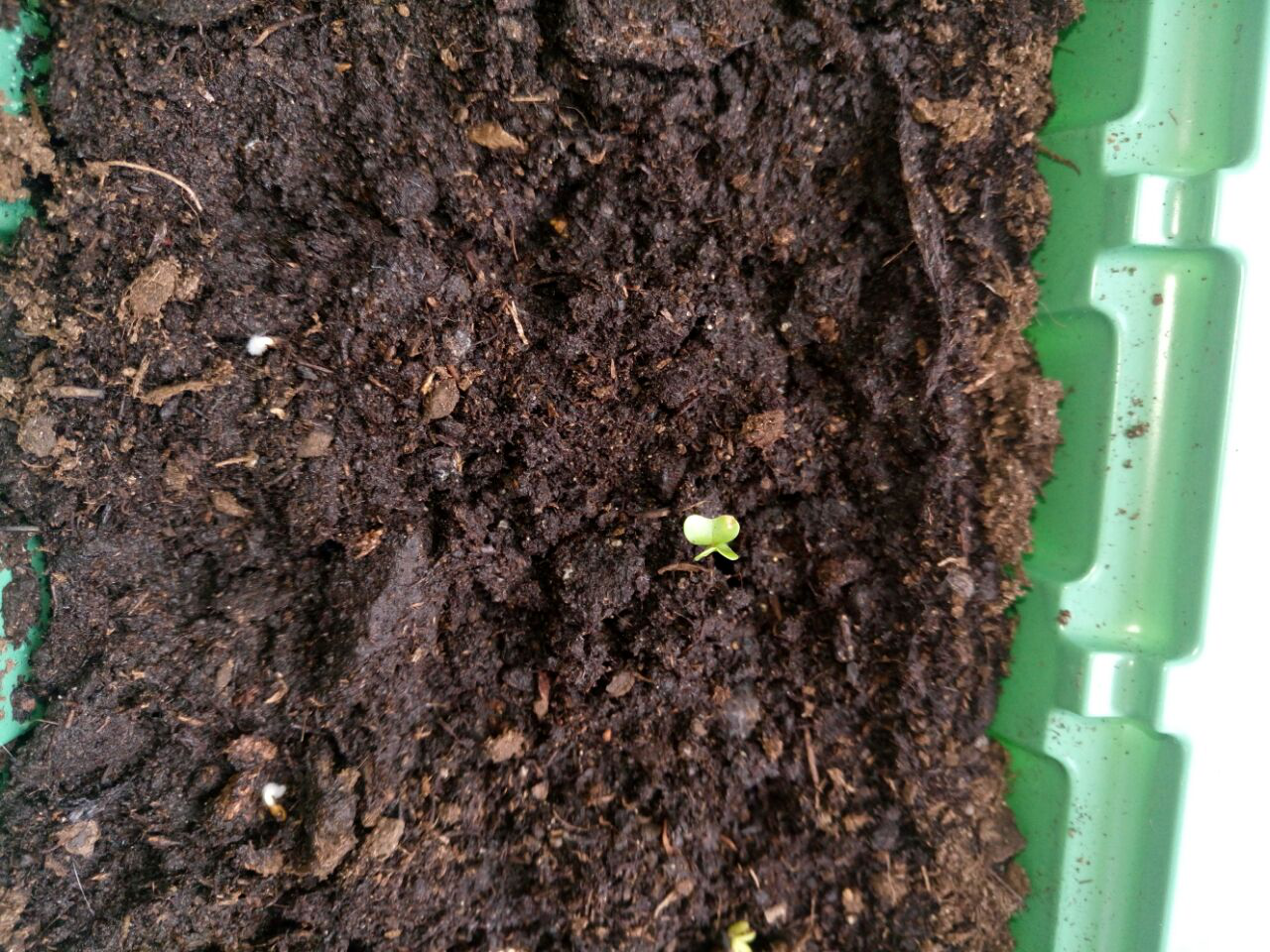 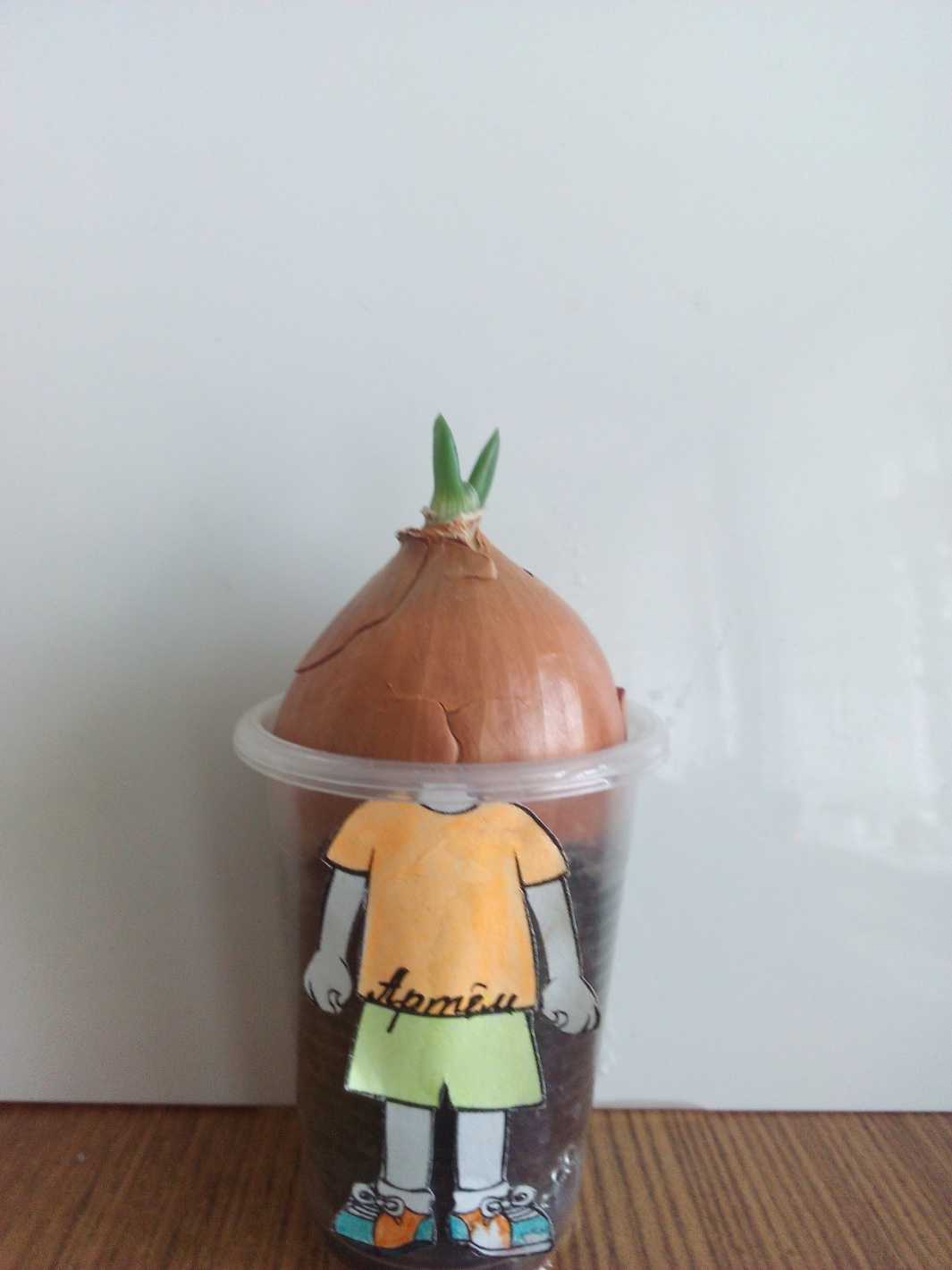 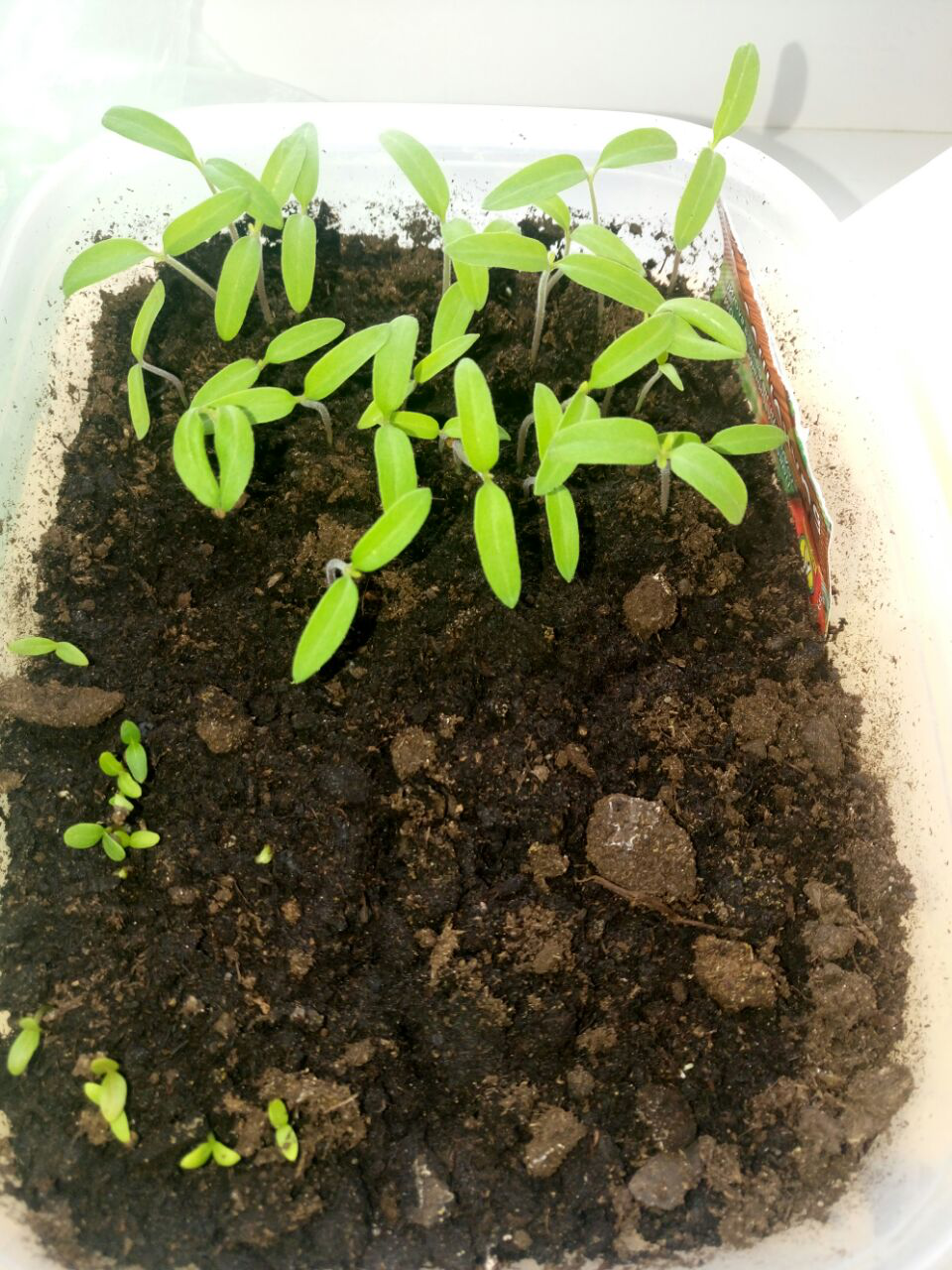 5-6 неделя. Наблюдаем и ухаживаем за рассадой.
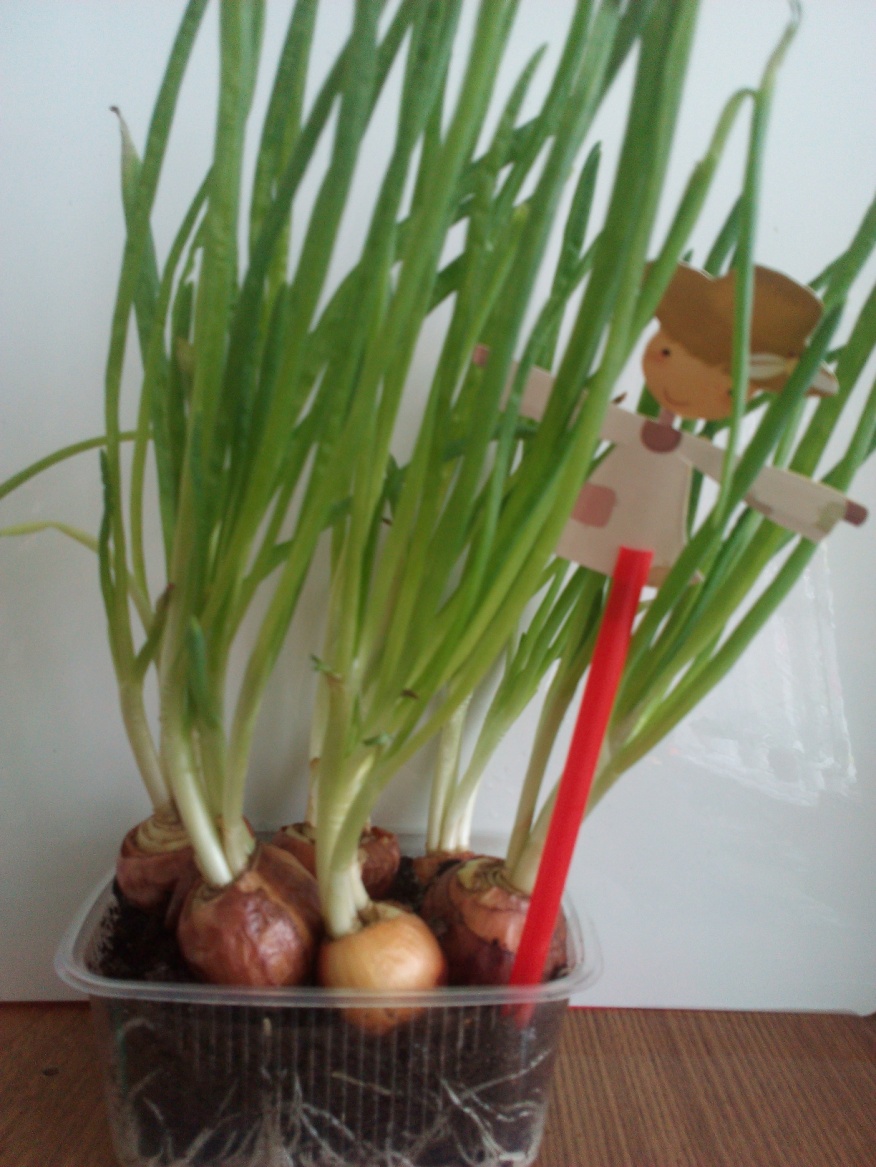 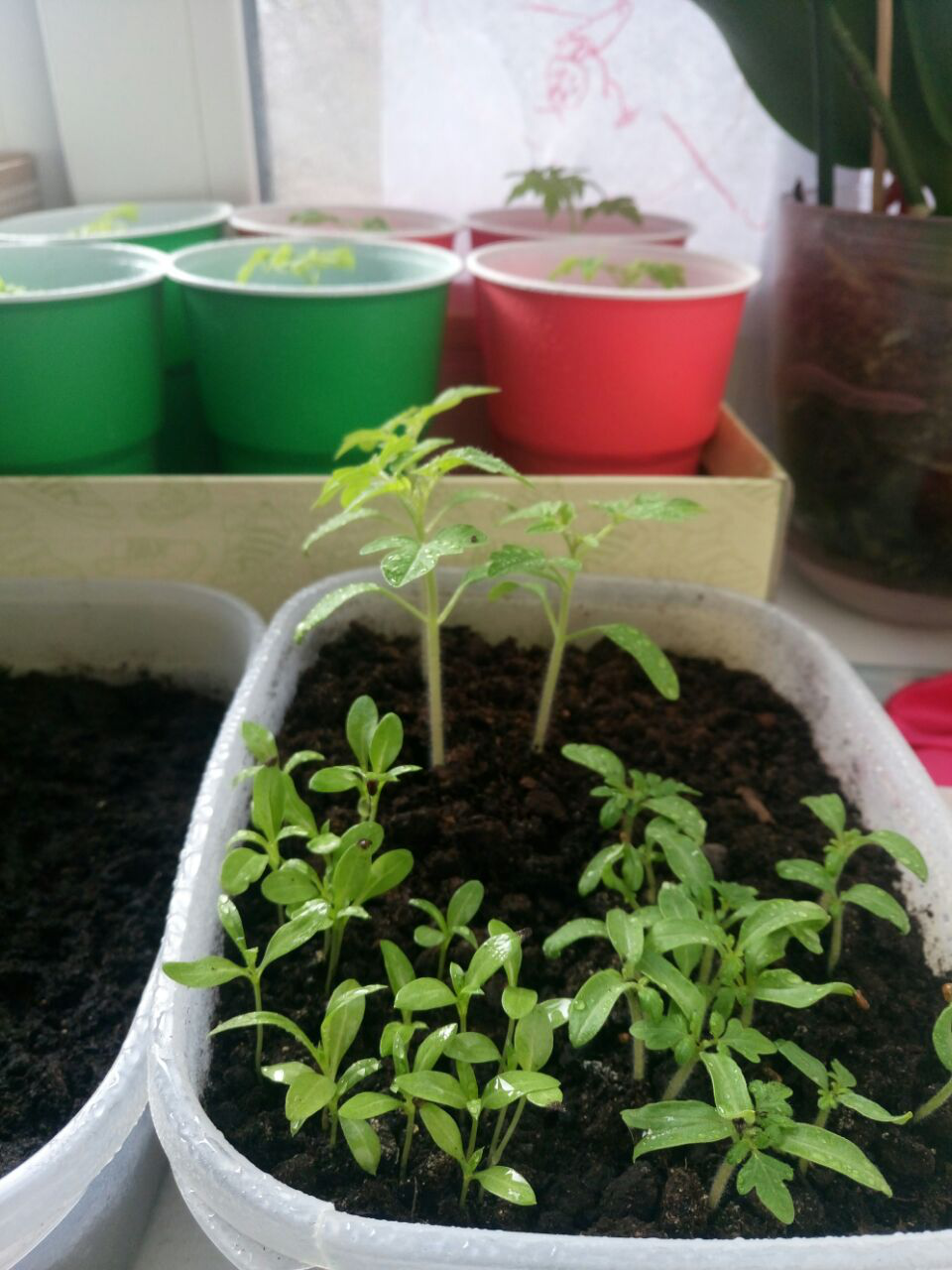 7 неделя. Рассаживаем рассаду томатов по домикам (стаканчикам)
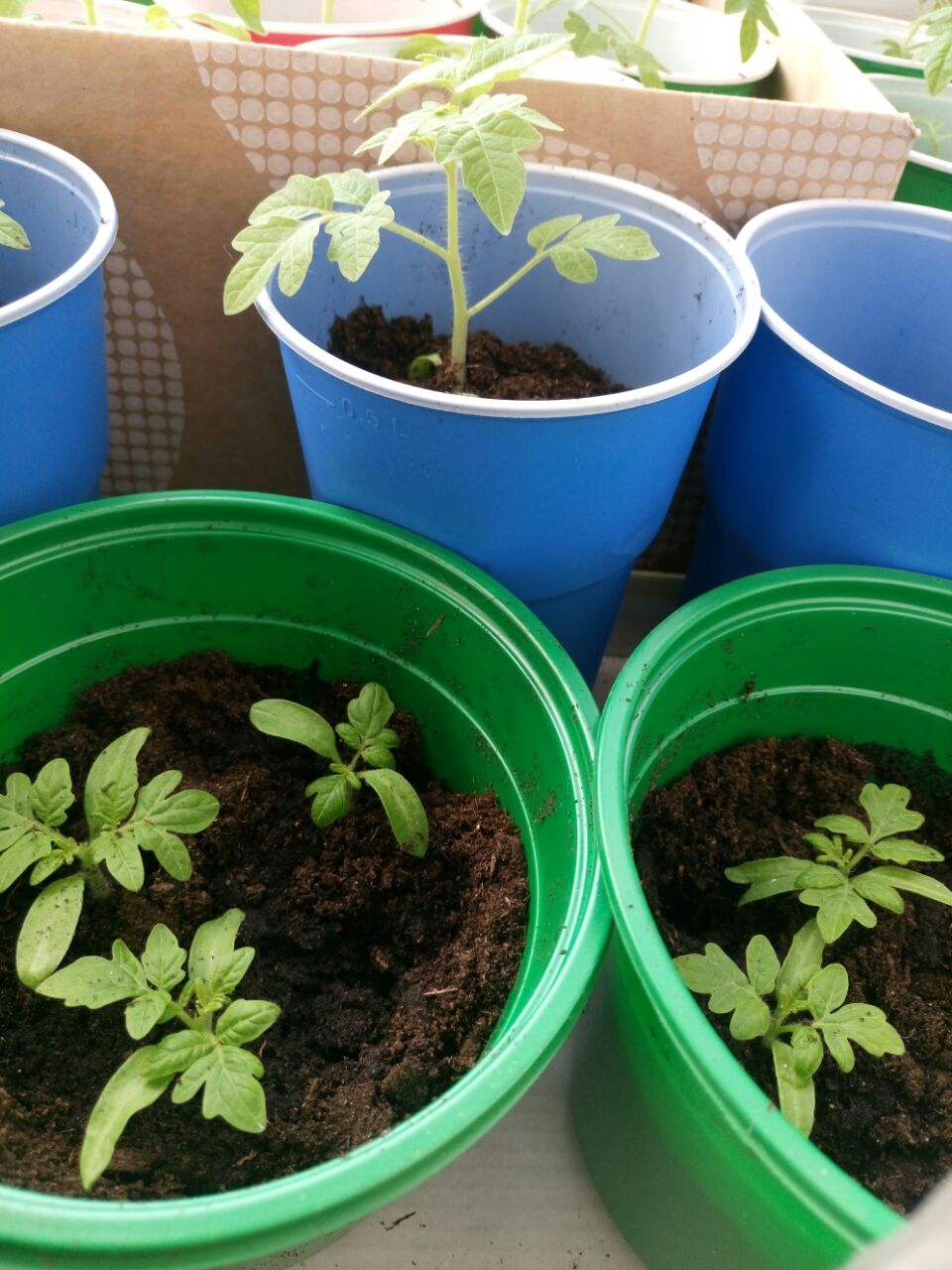 По мимо наблюдений и ухода за растениями, мы проводили игры: «Чья луковица длиннее», « Угадай цветок», «Назови части растения», «Что изменилось» и другие. Читали стихи, сказки об овощах, загадывали детям загадки.
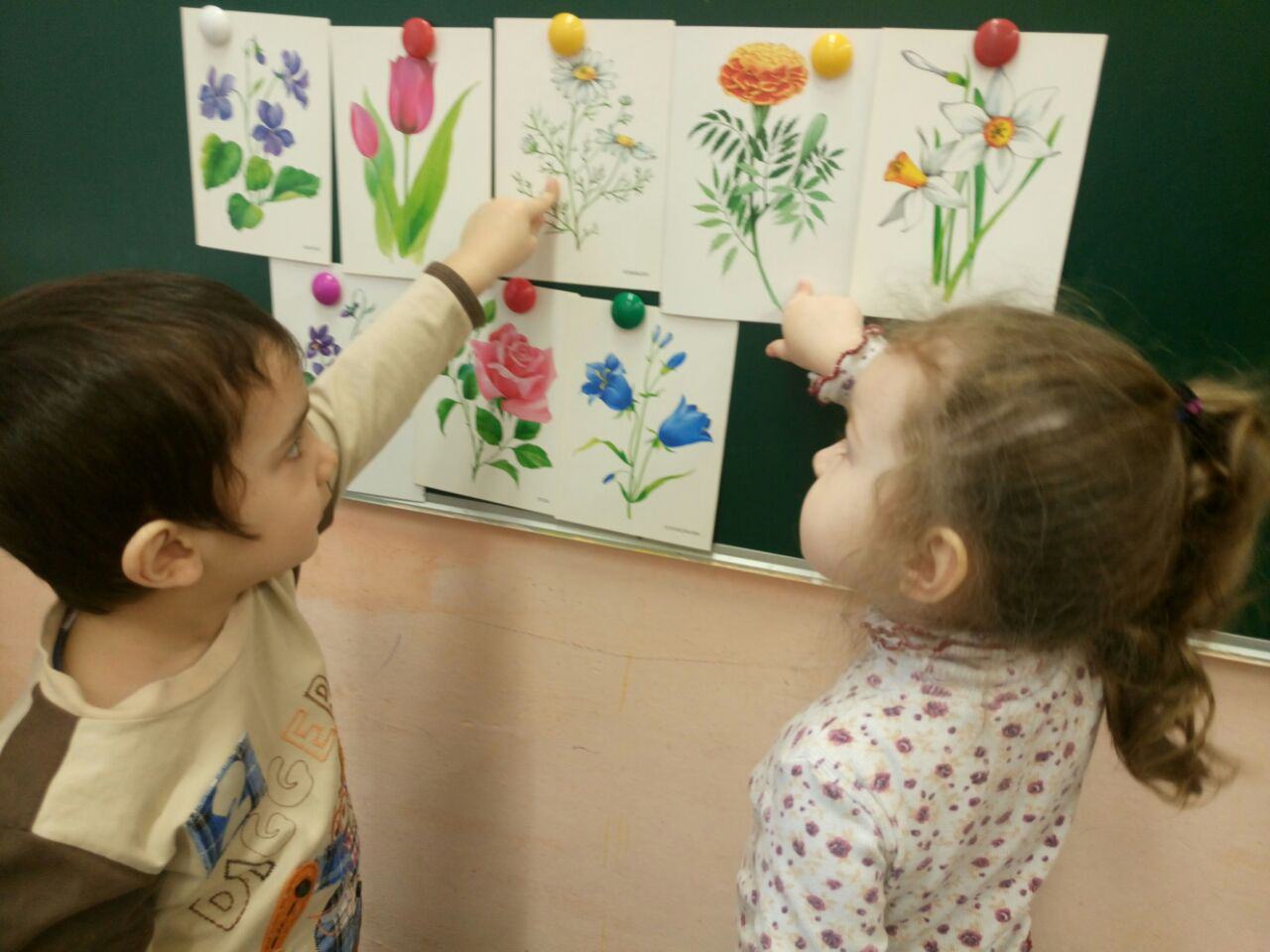 В начале июня рассада цветов  и томатов высажена на огород и участок детского сада.
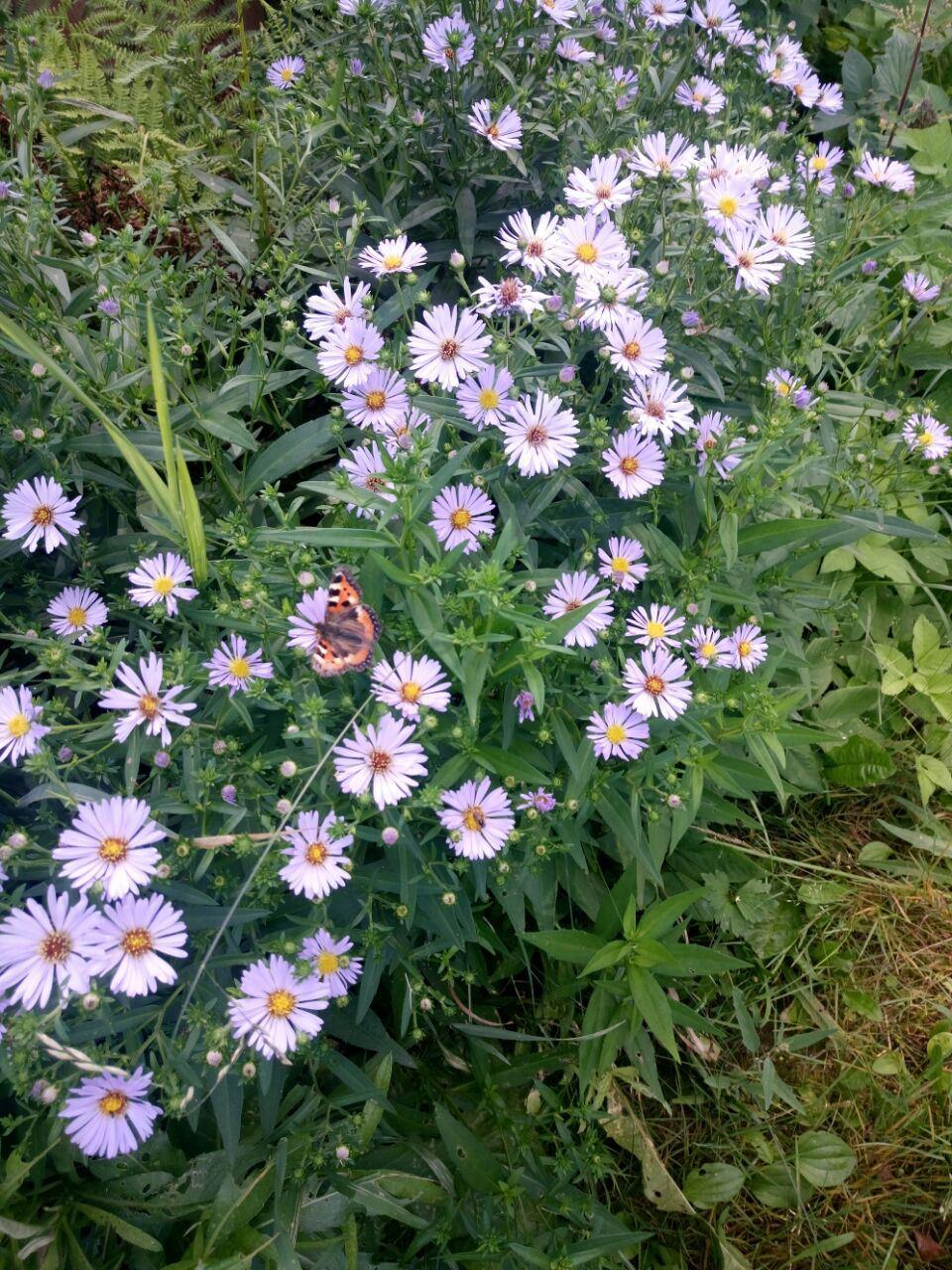